An Expansion of 
Mildred Bangs Wynkoop’s 
1971 WTS Article: 
A Hermeneutical Approach to John Wesley
By
Randy Cloud, PhD
 Chair: Department of 
Christian Ministry and Formation
MidAmerica Nazarene University
Presented at the 
Wesleyan Theological Society 
50th Anniversary Meeting
Mount Vernon Nazarene University
March 5-7, 2015
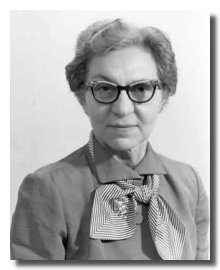 Dr. Mildred Wynkoop

A Theology of Love: The Dynamic of Weslevanism
Key Hermeneutical Questions

1. The “What?” Question: Textual Apparatus
2. The “Where?” Question: Social Context
3. The “How?” Question: Rhetorical Criticism
4. The “When?” Question: Development and Maturity
5. The “With Whom?” Question: Sources and Subsequent Thought
6. The “Where Now?” Question: Current Directions of Inquiry
7. The “Who?” Question: Mentor or Guru
8. The “What Now?” Question: Wesley in the Marketplace